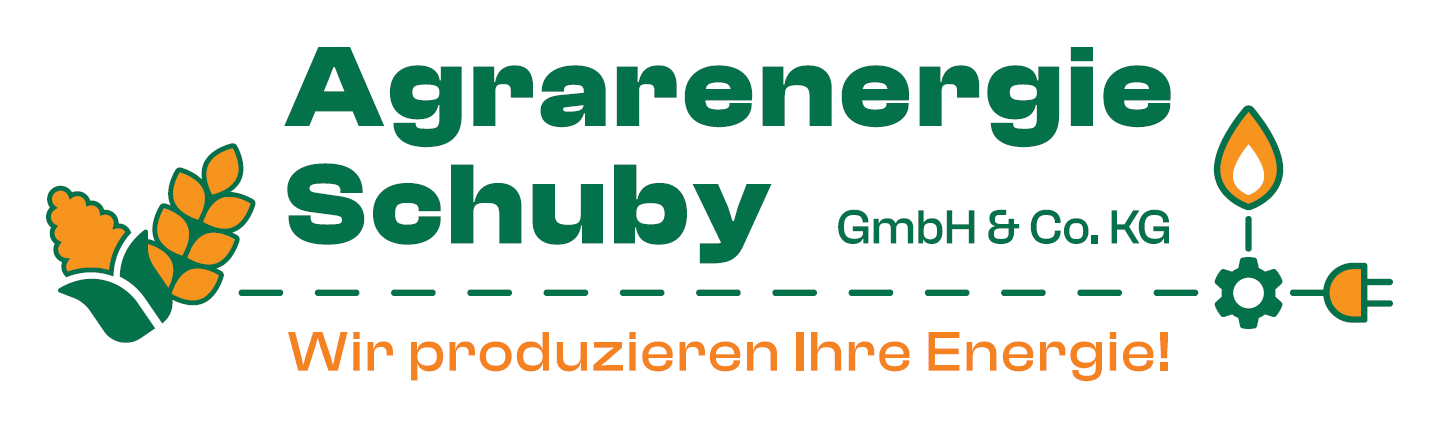 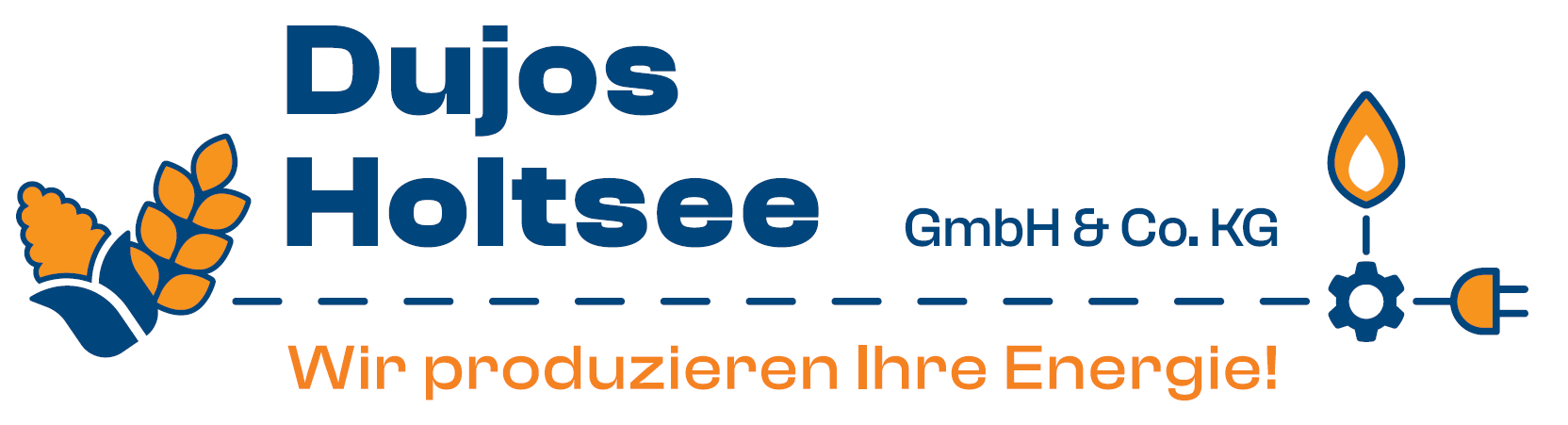 Wärmewende in SH – Biogas als Versorgungsanker
Jens Joost, Betriebsleiter Agrarenergie Schuby GmbH & Co. KG

Jan Joost, Betriebsleiter Dujos Holtsee GmbH & Co. KG

Derzeit 15 Festangestellte Mitarbeiter
Agrarenergie Schuby - Wärmenetz
Baujahr 2010, 750 kW Bemessungsleistung, derzeit doppelt überbaut

Seit 2020 bereits 6000 lfm Fernwärmeleitung verlegt – überwiegend in Eigenleistung.

80% in KMR Stahlrohr mit Dämmstufe 3 und DUO-Rohr. 
Wärmeverluste ca. 10 Watt/lfm

Derzeit 2 Mio. kWh Wärmeverkauf an 80 Hausanschlüsse in Schuby und Dörphof (inkl. Schule, 2 KiTa´s und Sportverein)
Aktuelle Planung Wärmenetzausbau
Baustart Anfang 2026 nach zweijähriger Planung
Ausbau des Dorfes Karby mit 100 Haushalten
Weitere 2 Mio kWh sollen verkauft werden
Bau eines BHKW mit 1500 kW und 2000 m³ Wärmespeicher am Satelitenstandort ca. 2km von der BGA entfernt. 
Bau eines Gasspeichers 40.000 m³ an der Stammanlage
Zwischenziel 2026/2026:
4- fach Überbauung 
2000 Bh für die BHKW´s geplant
Änderung der Betriebsführung auf Sommer/Winterbetrieb
Weitere Zukunftsplanung
Erweiterung zu einem regenerativen Speicherkraftwerk:
Bau eines weiteren Satelliten-BHKW in Schönhagen 
Wärmeversorgung Schönhagen+Brodersby.
2500 kW BHKW, 3 Mio kwh Wärmeabnahme

Ziel: 8-Fache Überbauung, Strom und Wärme dann produzieren wenn es gebraucht wird.
Umbau der Standard Biogasanlage zum RSK
Umstellung Sommer / Winterbetrieb
Wärme soll möglichst zu 100% genutzt werden.
Sommer BL sinkt auf 200 kW
Winter BL steigt auf 1300 kW 
Speicherung von Wärme + Gas ca. 50h bis zu 100h möglich.
Aufbau einer weiteren Gärstrecke
Zusätzlicher Feststoffeintrag
Zusätzlicher Fermenter
Gesamtsystem mit mehrfacher Redundanz
Betrieb der BGA mit Notstrom möglich
Hackschnitzelheizung / Biogas- und Heizölbrenner
Wärmenetz - Details
Ca. 60% Anschlussqoute, 500 kwh/m Wärmeabsatz/lfm Trasse
KMR Dämmserie 3  Wärmeverluste <20%
Günstigere Alternative als Wärmepumpe
Abrechnungsystem: 
Arbeitspreis 14 ct/kwh
Grundpreis 100€/Monat
Mehr Abrechnungsposten gibt es nicht !
Keine Anschlusskosten, keine Umbaukosten.
10 Jahre Vertragsbindung ohne Preisanpassung
Kooperationsvertrag mit der Gemeinde
Neubaugebiet mit Fernwärme?
Es wird immer gesagt: geht nicht!
Gemeinde Dörphof schließt gesamtes Neubaugebiet ans Fernwärmenetz an
23 Neubauhäuser
Sehr geringe Baukosten für uns als Betreiber
15 €/lfm Tiefbau
Betrieb mit geringerer VL-Temperatur möglich (60Grad)
Für die Besitzer sind wir erheblich günstiger als Wärmepumpe und nur halb so teuer als die alternative „kalte Nahwärme“
Biogasanlage - Footprint
Erstellung eines CO2-Fußabdruck durch einen zertifizierten Ökobilanzierer

Ergebnis:  -70g CO2 pro produzierte kwh Strom
Biogasanlage Dujos Holtsee - Besonderheiten
Eine der ersten Biogasanlagen in SH, 2004 gebaut

2015 erster Flexbiogasmotor über ASL Gettorf, 800kW MWM

Derzeit doppelt überbaut, 680 kW Bemessungsleistung

Seit 01.01.2025 im 2. Vergütungszeitraum

500 m³ Wärmepufferspeicher seit 2024
Strom dann produzieren wenn´s gebraucht wird
Wärmenetz – erste Gedanken in 2021
2023: 1. Bauabschnitt mit 30 Häusern

2024 : 2. Bauabschnitt mit 30 Häusern

2026 geplant: Anschluss weiterer 120 Häuser ans Fernwärmenetz
Zukunftsplanung
Weiterbetrieb mit Ausschreibung bis 2035 möglich 

Weiteres BHKW mit 2500 kW am Dorfrand 
20 Jahre feste Vergütung!!
5,8- fache Überbauung

Bau eines Gaslagers 29.000 m³

Bau eines weiteren Nachgärers
Zukunftsplanung
Sommer/Winterbetrieb (150 kW / 1100 kW BL)

Anschluss eines Neubaugebiet mit 30 WE

Wärmeverkauf bis 2030 auf 5,5 Mio kWh erhöhen (300 Anschlüsse)

Einsatz von Gülle und Mist deutlich erhöhen
Mit Biogas in die Zukuft!
Klimaneutral
Regional 
Preisstabil
PrimärenergieFaktor 0,2
Feste Preise, auch in volatilen Zeiten
Sichere, hocheffiziente Energie
Vollversorgung
Vielen Dank für die Aufmerksamkeit!